Geschichte in fünfDer Israelische Unabhängigkeitskrieg / Palästinakrieg
Überblick
Die Beteiligten
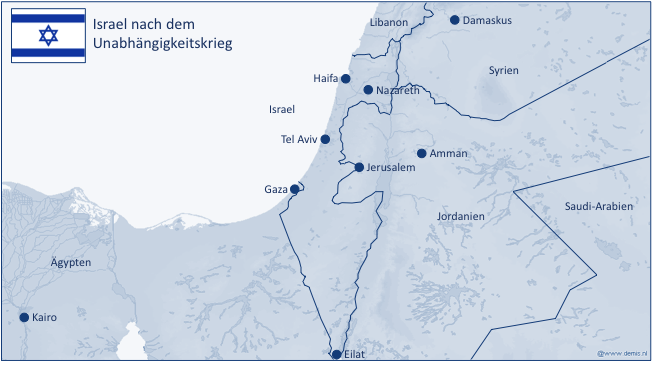 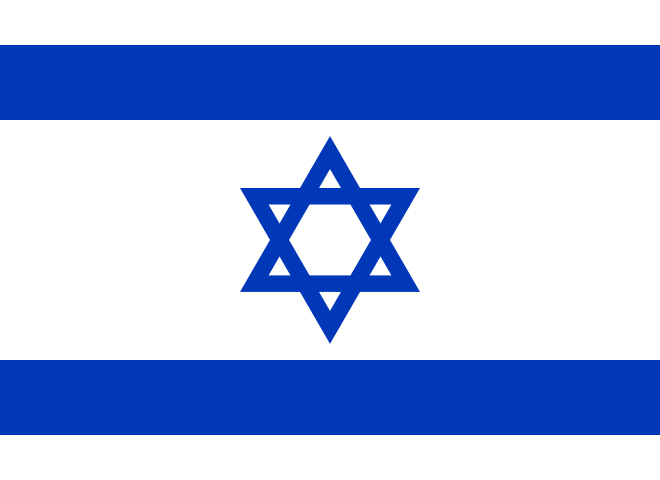 Israel
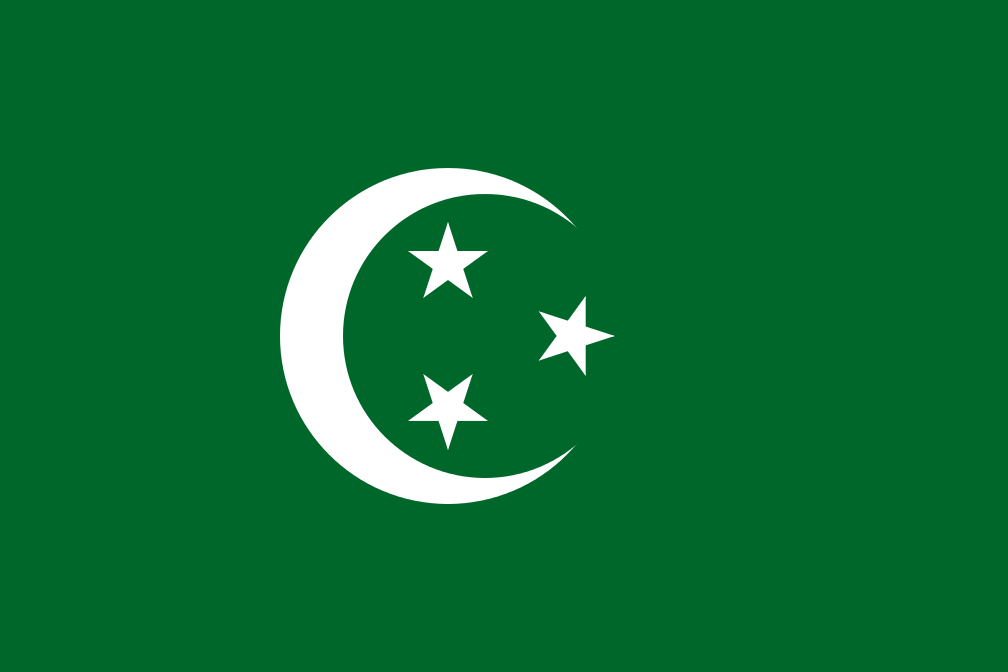 Königreich Ägypten
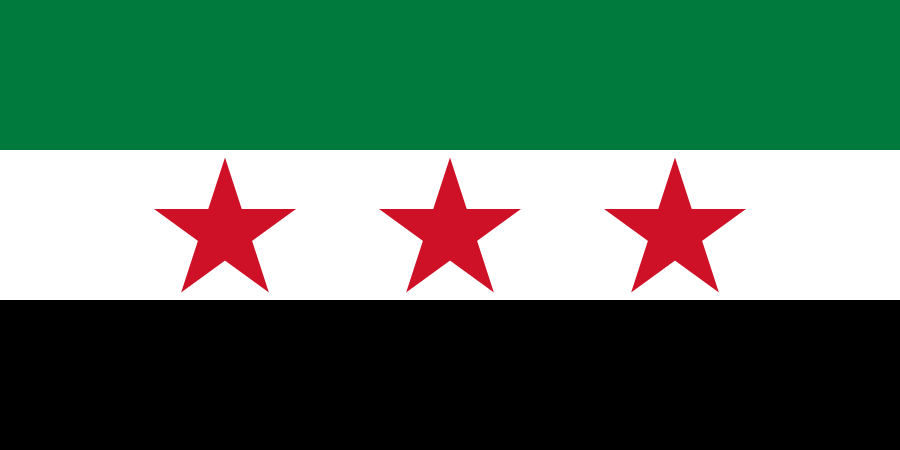 Syrien
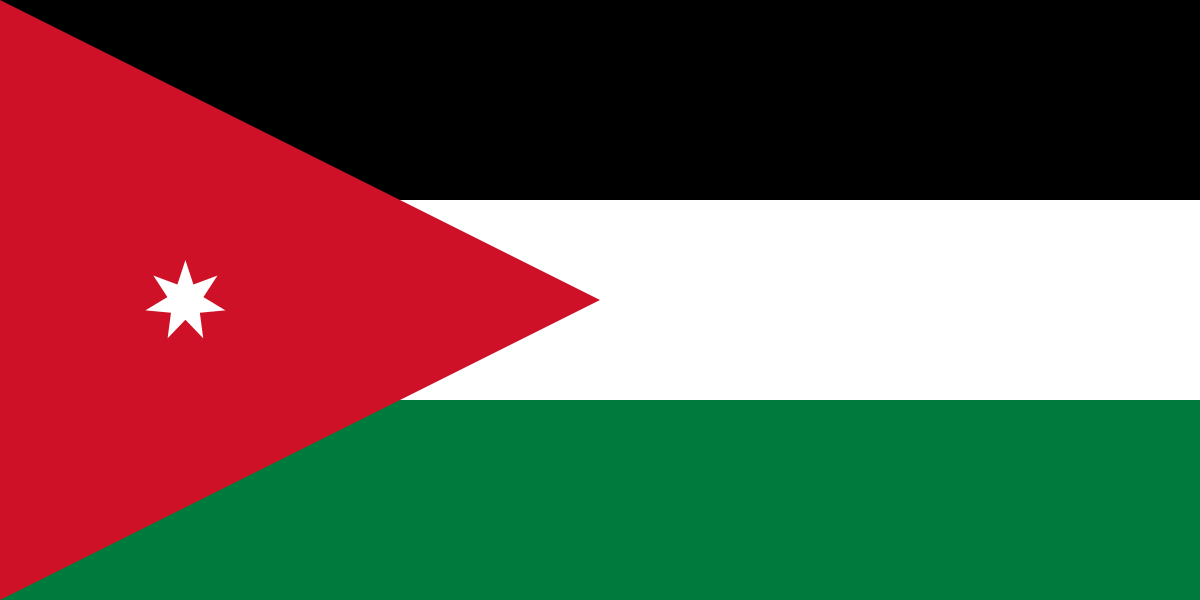 Transjordanien
Datum
30. Nov. 1947 – 20. Juli 1949
Ort
Israel (Britisches Mandatsgebiet Palästina)
Beginn
Bürgerkrieg zw. Palästinensern & Juden nach UN-Teilungsplan für Palästina
Ende
Waffenstillstandsvereinbarungen zw. Israel & arabischen Staaten
Libanon
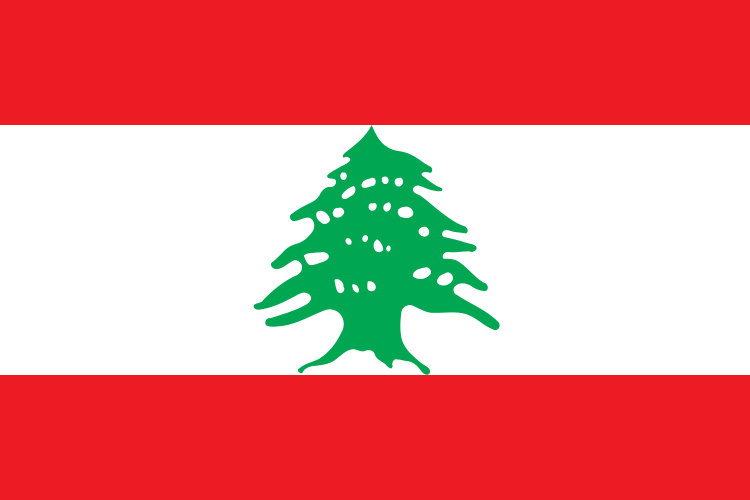 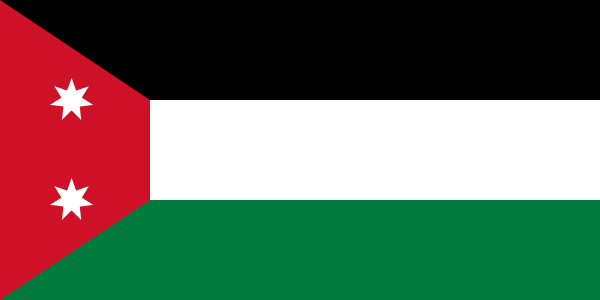 Königreich Irak
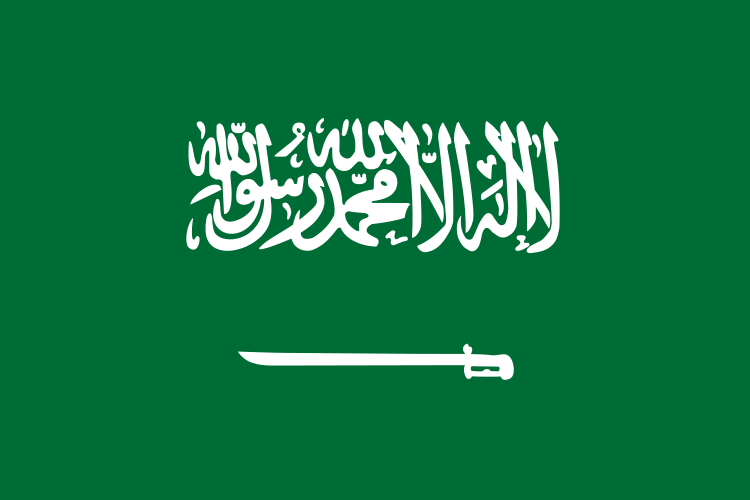 Königreich Saudi-Arabien
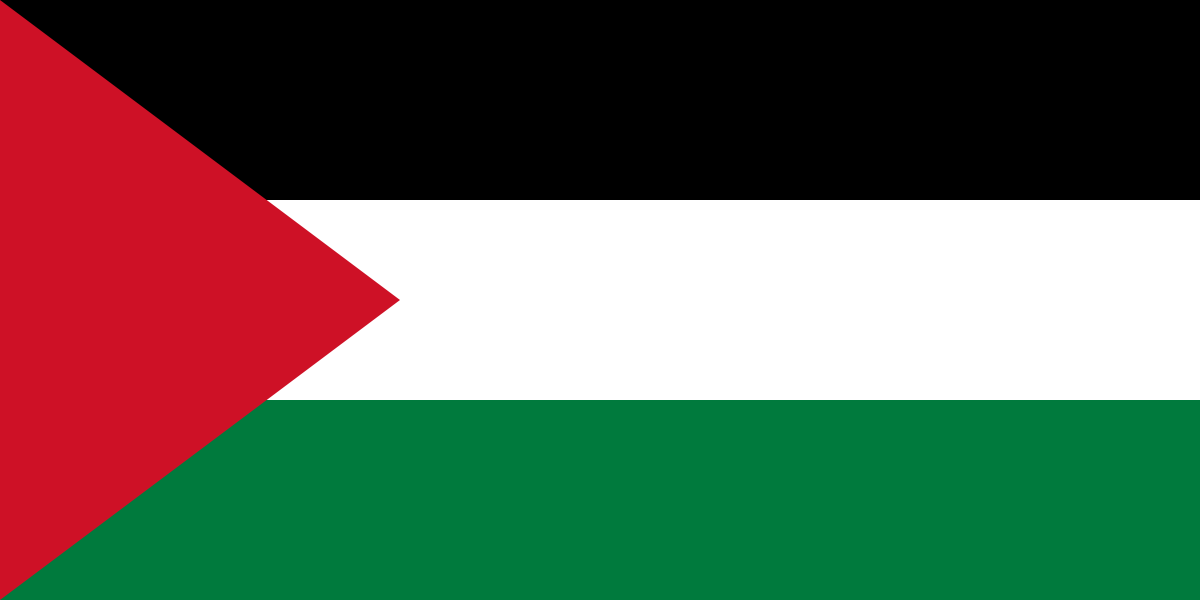 Zzgl. Armee des Heiligen Krieges & Arabische Befreiungsarmee
2
Hintergrund
(territoriales) Machtstreben in den arabischen Staaten

Internationale (Völkerbund / UN) Absicht, einen jüdischen Staat in Palästina zu gründen

Jüdische Einwanderung in das mehrheitlich arabisch bewohnte Britische Mandatsgebiet

Rückzug der Britischen Mandatsmacht & (bevorstehende) Gründung des Staates Israel
3
Verlauf: Bürgerkrieg
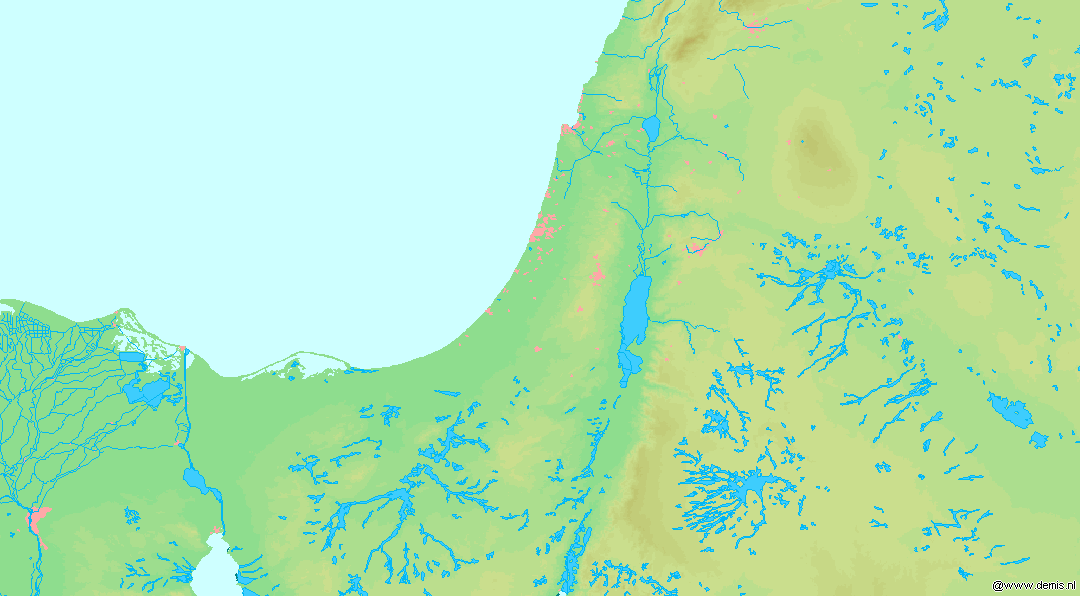 Dez. 1947 – März 1948: Aufrüstung der Hagana mit Waffen aus dem Ostblock
29. Nov. 1947: UN-Teilungsplan mit Zwei-Staaten-Lösung wird von der Jewish Agency angenommen & von der Arabischen Liga abgelehnt
Damaskus
Libanon
Syrien
Haifa
Nazareth
04. – 08. Apr. 1948: Erfolgreiche Offensive der Hagana & Tod des palästinensischen Befehlshabers
30. Nov. 1947: Bürgerkrieg zwischen Juden (Hagana, Irgun & Lechi) & Arabern (Armee des heiligen Krieges & Arabische Befreiungsarmee)
Tel Aviv
Amman
Jerusalem
09. Apr. 1948: Erstürmung / Massaker von Deir Yassim durch israelischen Igrun & Lechi
Gaza
Saudi-Arabien
Jordanien
Ägypten
Bis zu 300‘000 Palästinenser fliehen in Panik
14. Mai 1948: Ende des britischen Mandats & Israelische Unabhängigkeitserklärung
Kairo
Eilat
4
Verlauf: Arabische Offensiven
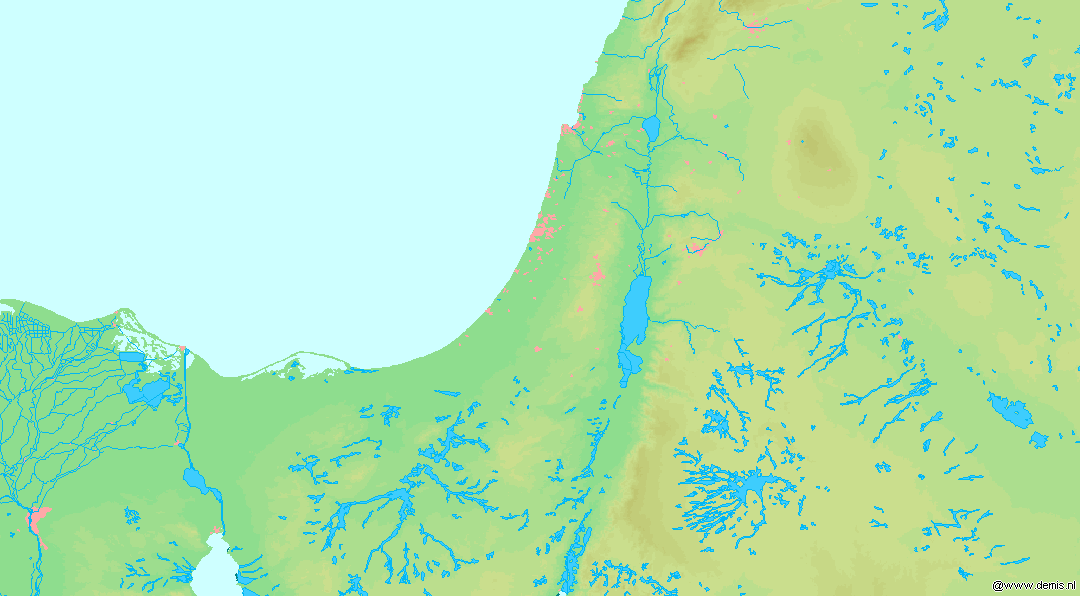 Damaskus
Libanon
15. Mai – 10. Juni 1948: Syrische Truppen greifen erfolglos Galiläa an
Syrien
Haifa
15. – 28. Mai 1948: Irakische Truppen besetzen & halten das Gebiet Tulkram, Nablus & Dschenin
Nazareth
15. Mai – 10. Juni 1948: Ägyptische Truppen rücken bis Süd-Jerusalem & hinter Aschdod vor
Tel Aviv
Amman
Jerusalem
Gaza
17. Mai 1948: Arabische Legion erobert Latrun & schließt 100‘000 Israelis in Jerusalem ein
Saudi-Arabien
Jordanien
11. Juni – 06 Juli 1948: Erste Waffenruhe, in der insb. Israel nachrüstet
Ägypten
10. Juni 1948: Fertigstellung der Burma Road durch unwegsames Gelände, so dass Jerusalem gehalten werden kann
Kairo
Eilat
5
Verlauf: Krieg der Zehn Tage
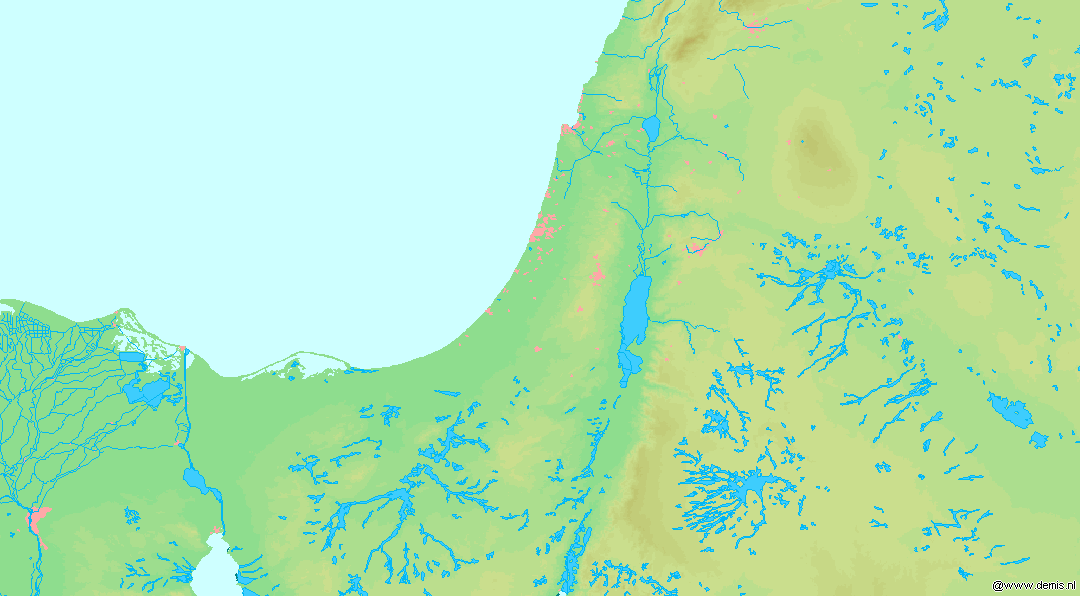 Damaskus
Libanon
08. – 18. Juli 1948: Israel. Truppen erobern Nazareth
Syrien
Haifa
Nazareth
08. – 18. Juli 1948: Israel. Truppen erobern den Flughafen von Tel Aviv
Tel Aviv
Amman
Jerusalem
Gaza
Saudi-Arabien
Jordanien
18. Juli – 15. Okt. 1948: Zweite Waffenruhe, in der Kriegsparteinen, insb. Israel, nachrüsten
Ägypten
08. – 18. Juli 1948: Abnutzungs-kämpfe um Negba & Latrun
Kairo
Eilat
6
Verlauf: Israelische Offensiven
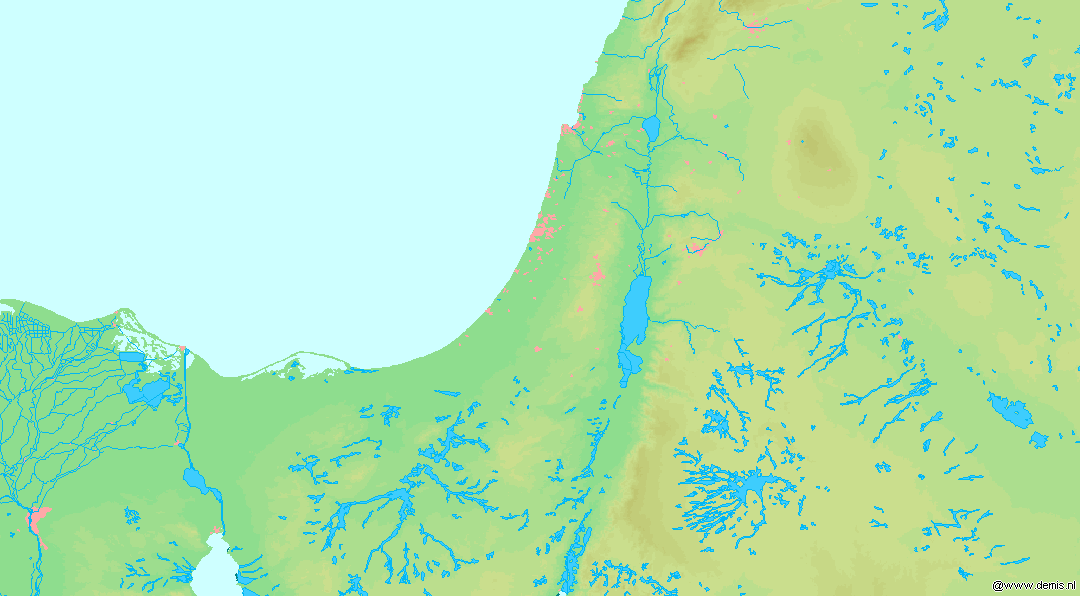 Damaskus
Libanon
Okt. 1948: Israel. Truppen besetzen Galiläa
Syrien
Haifa
Nazareth
10. März 1949: Symbolisches Ende der militärischen Operationen durch Hissen der Tintenflagge in Eilat
Tel Aviv
Amman
Jerusalem
Gaza
Saudi-Arabien
Jordanien
Waffenstillstandsabkommen
24. Feb. 1949 – Ägypten
23. März 1949 – Libanon
03. Apr. 1949 – Jordanien
20. Juli 1949 – Syrien
Okt. 1948 – Jan. 1949: Israelische Truppen rücken über Gaza bis auf den Sinai vor & schließen ägyptische Brigade im Osten ein
Ägypten
Kairo
Eilat
7
Folgen
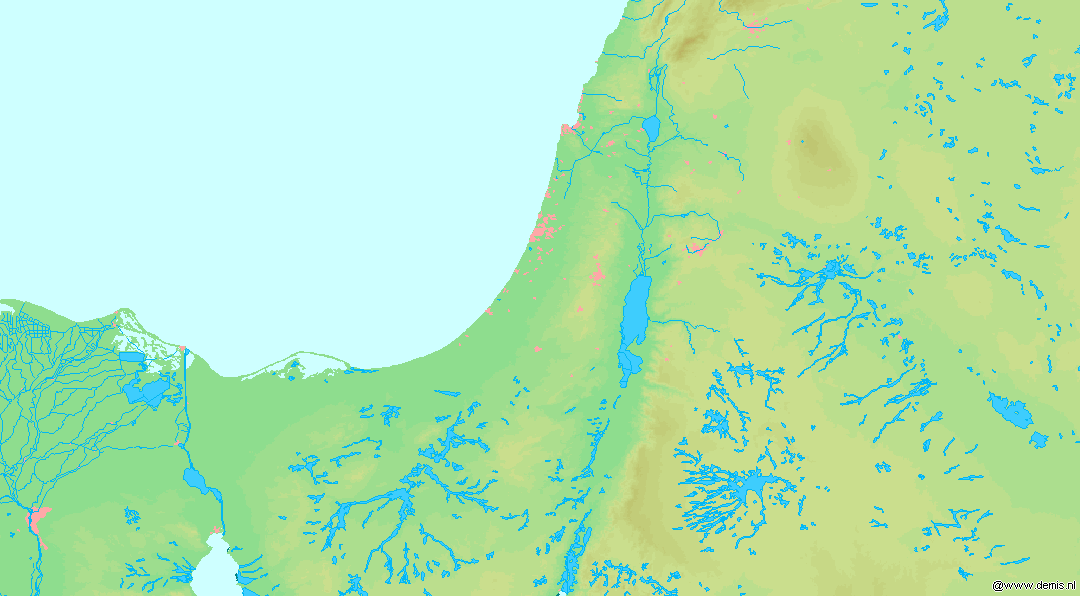 Damaskus
Israel nach dem Unabhängigkeitskrieg
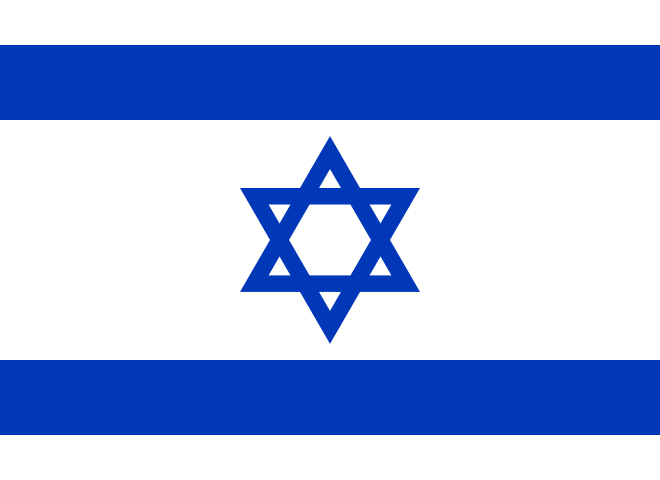 Libanon
Syrien
Haifa
Nazareth
Israel
Tel Aviv
Amman
Jerusalem
Gaza
Saudi-Arabien
Jordanien
Ägypten
Kairo
Eilat
8
Folgen
Israel ist als Staat gefestigt

Humanitäre Folgen
Palästinensisches Flüchtlingsproblem (> 700‘000 Palästinenser fliehen)
Pogrome & Vertreibung von Juden aus den arabischen Staaten

Destabilisierung der arabischen Regierungen:
Mit Ausnahme Jordaniens & Saudi-Arabiens wurden alle beteiligten arabischen Regierungen in den Folgejahren gestürzt
In den arabischen Länder setzt eine Entwicklung zur Militarisierung & zu Intoleranz ein

Beginn des dauerhaften Nahostkonfliktes mit Folgekriegen (Suez, Sechstagekrieg, Yom-Kippur-Krieg...):
Israelisch-palästinensischer Konflikt
Israelisch-arabischer Konflikt
9
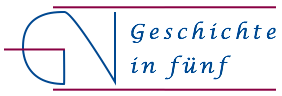 www.geschichte-in-5.de